Изменение сроков уплаты налогов, пеней, штрафов
1
Объективная необходимость изменения сроков уплаты налогов
Обстоятельства непреодолимой силы

Задолженность дебиторов

Угроза банкротства

Иные причины
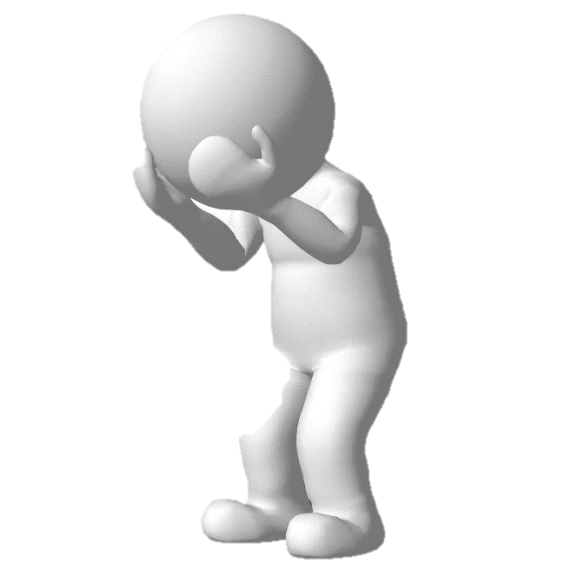 Изменение сроков 
уплаты
Долг по налогам
2
Способы изменения сроков уплаты и основания
Формы изменения сроков уплаты
Инвестиционный налоговый кредит
Отсрочка
Рассрочка
Уменьшение налоговых платежей с последующей поэтапной уплатой суммы кредита и начисленных процентов
Единовременная  уплата суммы задолженности
Поэтапная уплата суммы задолженности
3
Лица, в отношении которых не может быть изменен срок уплаты
в отношении заинтересованного лица возбуждено уголовное дело по признакам преступления, связанного с нарушением законодательства о налогах и сборах, либо в отношении законного представителя (бывшего законного представителя) организации - заинтересованного лица возбуждено уголовное дело по признакам преступления, связанного с нарушением этой организацией законодательства о налогах и сборах
- наличие обязанности по уплате налогов, сборов, страховых взносов, пеней, штрафов, процентов обжалуется заинтересованным лицом в части сумм, указанных в заявлении о предоставлении отсрочки или рассрочки
- проводится производство по делу о налоговом правонарушении либо по делу об административном правонарушении в области налогов, сборов, страховых взносов, таможенного дела в части налогов, подлежащих уплате в связи с перемещением товаров через таможенную границу Евразийского экономического союза
в течение 3-х лет, предшествующих дню подачи заинтересованным лицом заявления о предоставлении отсрочки или рассрочки, инвестиционного налогового кредита, было вынесено решение о досрочном прекращении действия ранее предоставленной отсрочки или рассрочки, инвестиционного налогового кредита в связи с нарушением условий соответствующего решения либо установлен факт неуплаты соответствующей суммы по истечении срока действия отсрочки или рассрочки, инвестиционного налогового кредита
заинтересованное лицо собирается выехать за пределы Российской Федерации на постоянное место жительства
заинтересованное лицо - организация находится в процессе ликвидации
в отношении заинтересованного лица возбуждено производство по делу о несостоятельности (банкротстве) в соответствии с законодательством Российской Федерации о несостоятельности (банкротстве)
4
Инвестиционный налоговый кредит (ст. 66, 67 НК РФ)
Изменение срока уплаты налога, при котором организации при наличии оснований, указанных в ст. 67 НК РФ, предоставляется возможность в течение определенного срока и в определенных пределах уменьшать свои платежи по налогу с последующей поэтапной уплатой суммы кредита и начисленных процентов
Закон № 3023-ОЗ «Об инвестиционном налоговом кредите», принятый Постановлением Законодательного Собрания Вологодской области 
от 27.03.2013 № 154
5
Отсрочка, рассрочка
Отсрочка, рассрочка может быть предоставлена:
по налогам, сборам, страховым взносам, срок уплаты которых не наступил
и / или
по имеющейся задолженности по уплате налогов сборов, страховых взносов в пределах суммы отрицательного сальдо ЕНС
Не более 1 года
отсрочка
Не более 3 лет
рассрочка
Срок предоставления отсрочки или рассрочки
6
Основания для изменения срока уплаты налогов, сборов ( п.2 ст.64 НК РФ)
причинение этому лицу ущерба в результате стихийного бедствия, технологической катастрофы или иных обстоятельств непреодолимой силы
1
2
3
5
7
4
6
задержка финансирования из бюджета либо задержка оплаты выполненного государственного заказа
угроза возникновения признаков несостоятельности (банкротства) налогоплательщика в случае единовременной уплаты им налога
имущественное положение физического лица (без учета имущества, на которое в соответствии с законодательством РФ не может быть обращено взыскание), исключает возможность единовременной уплаты налога
сезонный характер деятельности налогоплательщика
имеются установленные таможенным законодательством основания для предоставления отсрочки или рассрочки по уплате налогов, подлежащих уплате в связи с перемещением товаров через таможенную границу Таможенного союза
невозможность единовременной уплаты сумм налогов, сборов, страховых взносов, пеней и штрафов, подлежащих уплате в бюджетную систему РФ по результатам налоговой проверки
7
Органы, в компетенцию которых входит принятие решений об изменении сроков уплаты налогов, сборов, страховых взносов, пеней и штрафов
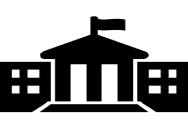 Налоговый орган
Сумма
Управление ФНС России по Вологодской области
до 10 млн. руб.
Межрегиональная инспекция ФНС России по управлению долгом
более 10 млн. руб.
более 1 млрд. руб.
(по согласованию с ФНС России)
8
Порядок взаимодействия при изменении срока уплаты налогов и сборов, а также штрафов и пеней по договору поручительства или по договору залога
Заинтересованное лицо
Налоговый орган
через ЛК,  по ТКС
заявление о предоставлении отсрочки (рассрочки, ИНК) и заявление на поручительство или залог
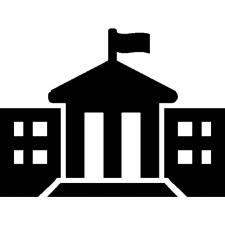 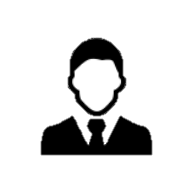 Перечень документов:
Заявление о предоставлении отсрочки или рассрочки по уплате налога 
Справки банков о ежемесячных оборотах денежных средств, о наличии расчетных документов в картотеке, об остатках денежных средств на всех счетах в банках;
Перечень контрагентов - дебиторов этого лица с указанием цен договоров, заключенных с соответствующими контрагентами - дебиторами (документов, подтверждающих наличие иных оснований возникновения обязательства);
Документы, подтверждающие наличие оснований изменения срока уплаты налога;
Банковская гарантия, поручительство или залог.
9
Документы в соответствии с п. 5 ст. 64 НК РФ
акт оценки причиненного заинтересованному лицу ущерба в результате стихийного бедствия или технологической катастрофы, составленный органом исполнительной власти, органом местного самоуправления, уполномоченным в области гражданской обороны, защиты населения и территорий от чрезвычайных ситуаций
1
2
3
5
4
документ финансового органа или главного распорядителя бюджетных средств, содержащих сведения о сумме бюджетных ассигнований или лимитов бюджетных обязательств, которые не предоставлены (несвоевременно предоставлены) налогоплательщику и о сумме предельных объемов финансирования расходов, которые не доведены (несвоевременно доведены) до этого лица в объеме, достаточном для своевременного исполнения им обязанности по уплате налога; 
документ получателя бюджетных средств либо документ государственного, муниципального заказчика, содержащие сведения о сумме денежных средств, которая не перечислена (несвоевременно перечислена) этому лицу из бюджета в объеме, достаточном для своевременного исполнения им обязанности по уплате налога, сбора, страхового взноса, пеней, штрафов, процентов, в том числе в счет оплаты оказанных таким лицом услуг (выполненных работ, поставленных товаров) для государственных, муниципальных нужд
анализа финансового состояния хозяйствующего субъекта, проведенного налоговым органом в соответствии с методикой, утвержденной приказом Минэкономразвития России от 26.06.2019 № 382
сведения о движимом и недвижимом имуществе физического лица (за исключением имущества, на которое в соответствии с законодательством Российской Федерации не может быть обращено взыскание)
документ, подтверждающий, что в общем доходе от реализации товаров (работ, услуг) такого лица доля его дохода от отраслей и видов деятельности, включенных в утверждаемый Правительством Российской Федерации перечень отраслей и видов деятельности, имеющих сезонный характер, составляет не менее 50 процентов
10
Рассрочка по уплате налога по основанию невозможности единовременной уплаты сумм налогов, сборов, страховых взносов, пеней и штрафов, подлежащих уплате в бюджетную систему РФ по результатам налоговой проверки (пп.7 п.2 ст.64 НК РФ)
сумма поступлений денежных средств на счета заинтересованного лица в банках за трехмесячный период, предшествующий подаче заявления о предоставлении рассрочки, меньше суммы краткосрочных обязательств заинтересованного лица (с учетом подлежащих уплате в бюджетную систему Российской Федерации по результатам налоговой проверки сумм налога, сбора, страхового взноса, пеней, штрафов, процентов), уменьшенной на величину доходов будущих периодов, по сведениям представленной в налоговый орган бухгалтерской (финансовой) отчетности на последнюю отчетную дату
заявление о предоставлении рассрочки подано не позднее 10 дней после вступления в силу решения по результатам налоговой проверки
со дня создания организации, регистрации физического лица в качестве индивидуального предпринимателя до дня представления в уполномоченный орган заявления о предоставлении рассрочки прошло не менее одного года
Организация не находится в процессе реорганизации или ликвидации;
11
Заявления о предоставлении отсрочки, рассрочки, не подлежащие рассмотрению
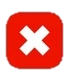 не указаны основания для предоставления отсрочки или рассрочки, суммы задолженности и (или) налогов, сборов, страховых взносов, срок уплаты которых не наступил на день принятия уполномоченным органом решения об отсрочке или рассрочке, срок, на который запрашивается отсрочка или рассрочка
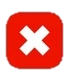 не приложены документы, указанные в пункте 4 статьи 64 кодекса
Действие главы 9 Налогового Кодекса не распространяется на налоговых агентов, за исключением предоставления налоговым агентам отсрочки или рассрочки по уплате задолженности
Рекомендуемые образцы документов:
Заявление о предоставлении отсрочки, рассрочки, инвестиционного налогового кредита
 Заявление о поручительстве (залоге)
12